Greek and Latin Roots
Quarter 1-List 1
What is the purpose of Greek and latin?
Know one root, know many words
Know one suffix, know part of speech 
Know one prefix, know definition 
Know roots, strengthen reading ability  
Know vocabulary, strengthen writing ability
Vita- Life
Using Knowledge of the root and context clues what is the definition of Vitality.
Even at age ninety-three, my grandfather was full of vitality.
Vitality- state of being strong and activeParts of Speech: Noun
Association/Leaf- 7th graders, my nephew Connor
Using Knowledge of the root and context clues what is the definition of Vital.
The heart and lungs are vital organs.
Vital- absolutely necessary; importantPart of Speech: Adjective
Association/Leaf- What are some examples of things that are vital for us to live?
Cle- Small
Molecule- smallest particle in a chemical element 

Part or Speech: Noun
Chemistry
Using Knowledge of the root and context clues what is the definition of minuscule.
The chance of winning the lottery is unfortunately minuscule.
Miniscule-  extremely tiny
Part of Speech: adjective
Association/Leaf: Insects, atoms, cells
Scope-look
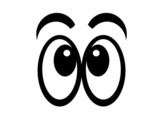 Using Knowledge of the root and context clues what is the definition of Telescope.
He certainly describes a method of constructing a telescope, but not so as to lead one to conclude that he was in possession of that instrument.
telescope- instrument designed to make distant objects appear nearerPart of Speech: noun
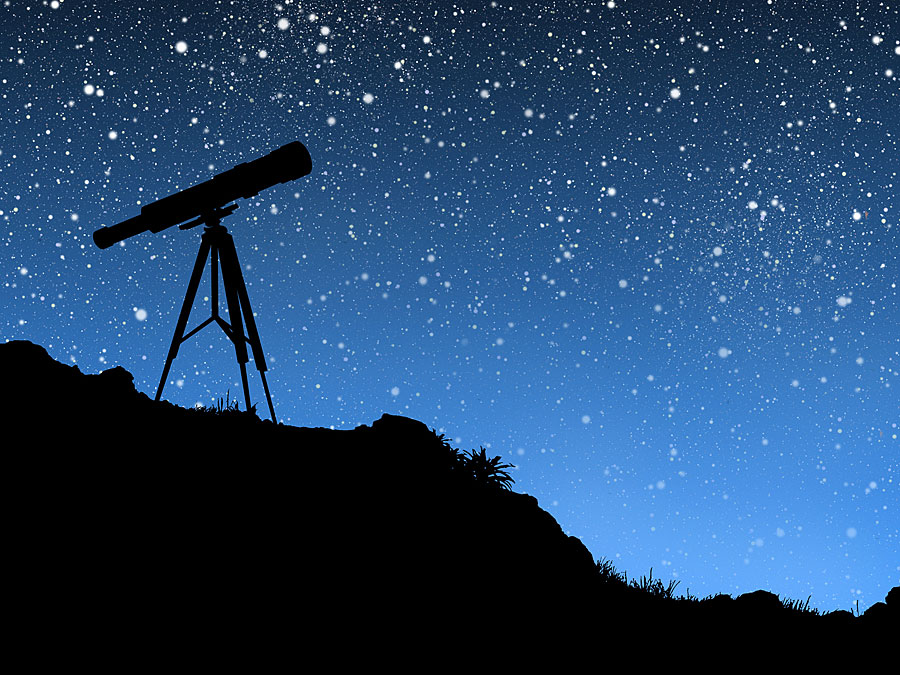 Association Leaf- To see the Blood Moon, Astronomy
periscope-a machine so can see things that are otherwise out of sight.Part of Speech: noun
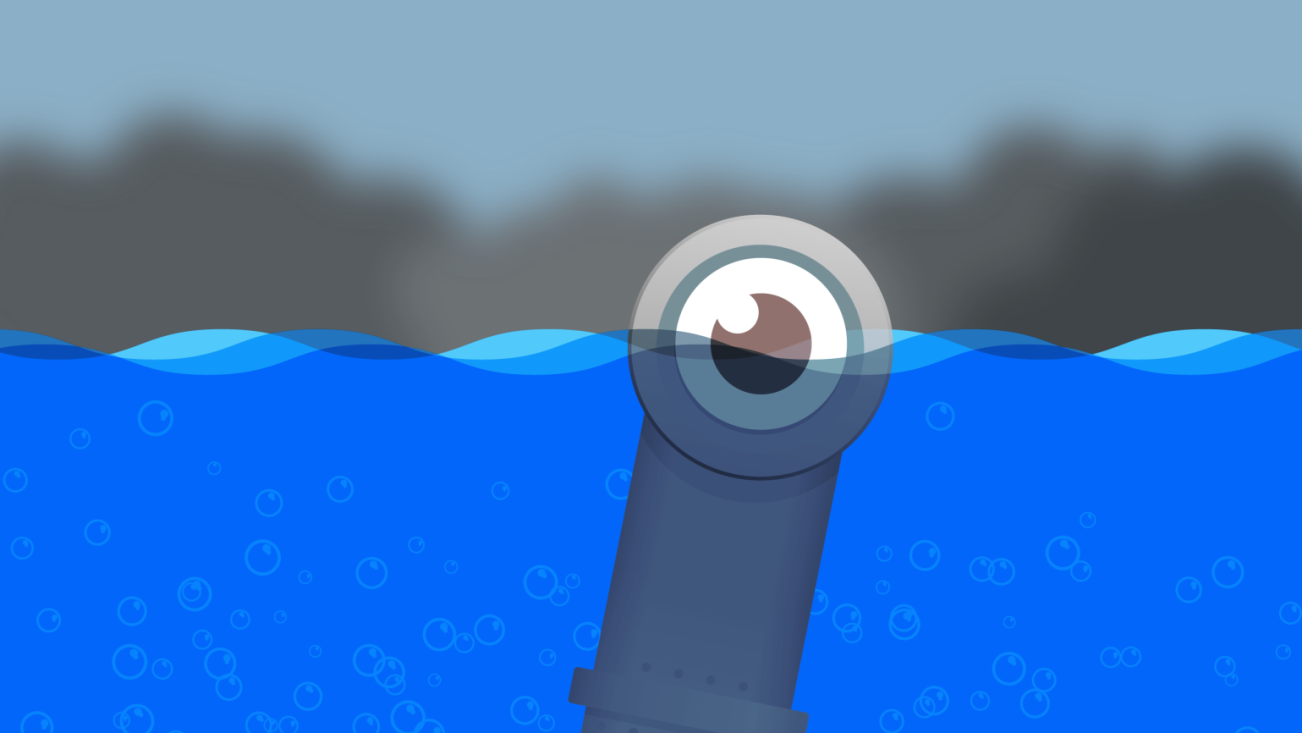 Association/Leaf- Submarine
Meter-Measure
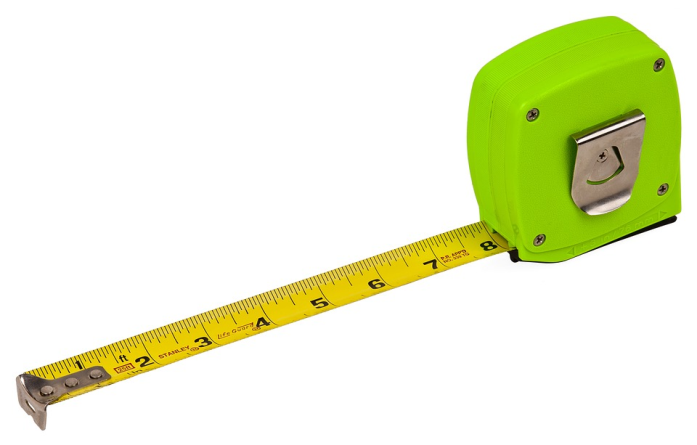 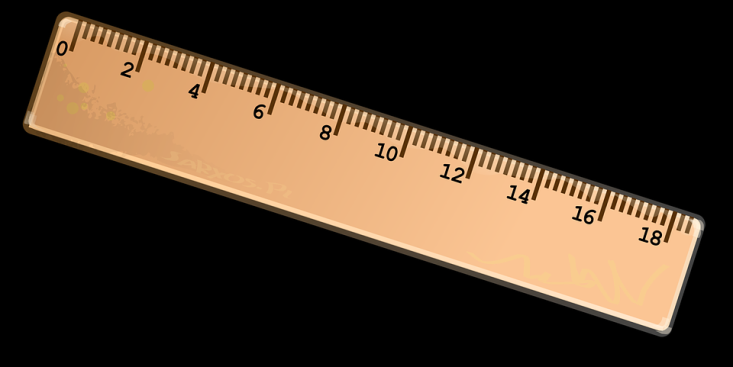 Using Knowledge of the root and context clues what is the definition of thermometer.
There is no place in Russia, Archangel and Astrakhan included, where the thermometer does not rise in summer nearly to 86° Fahrenheit.
Predictions-What words helped you come to that conclusion? Background Knowledge?
Thermometer-an instrument for measuring and indicating temperaturePart of Speech: Noun
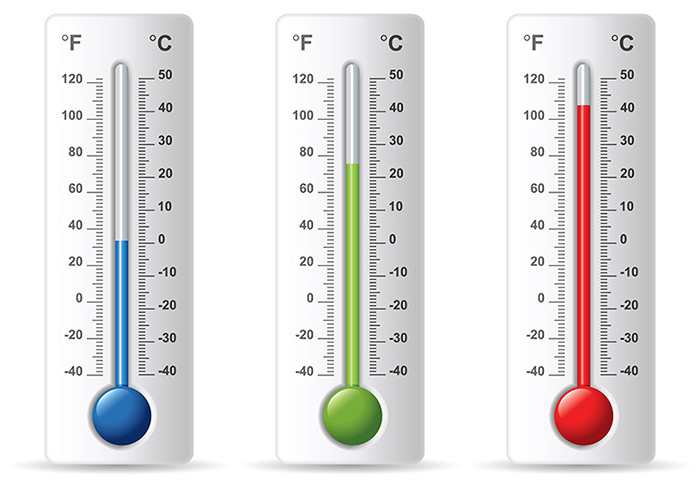 Association –Weather
Using Knowledge of the root and context clues what is the definition of odometer.
Dean looked at the odometer and then at the mileage log.
Predictions-What words helped you come to that conclusion? Background Knowledge?
Odometer-an instrument for measuring the distance traveled by a vehicle.Part of Speech: Noun
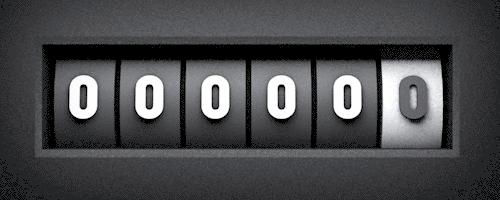 Association –gas mileage